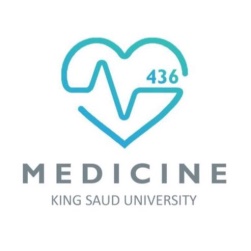 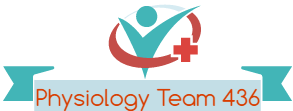 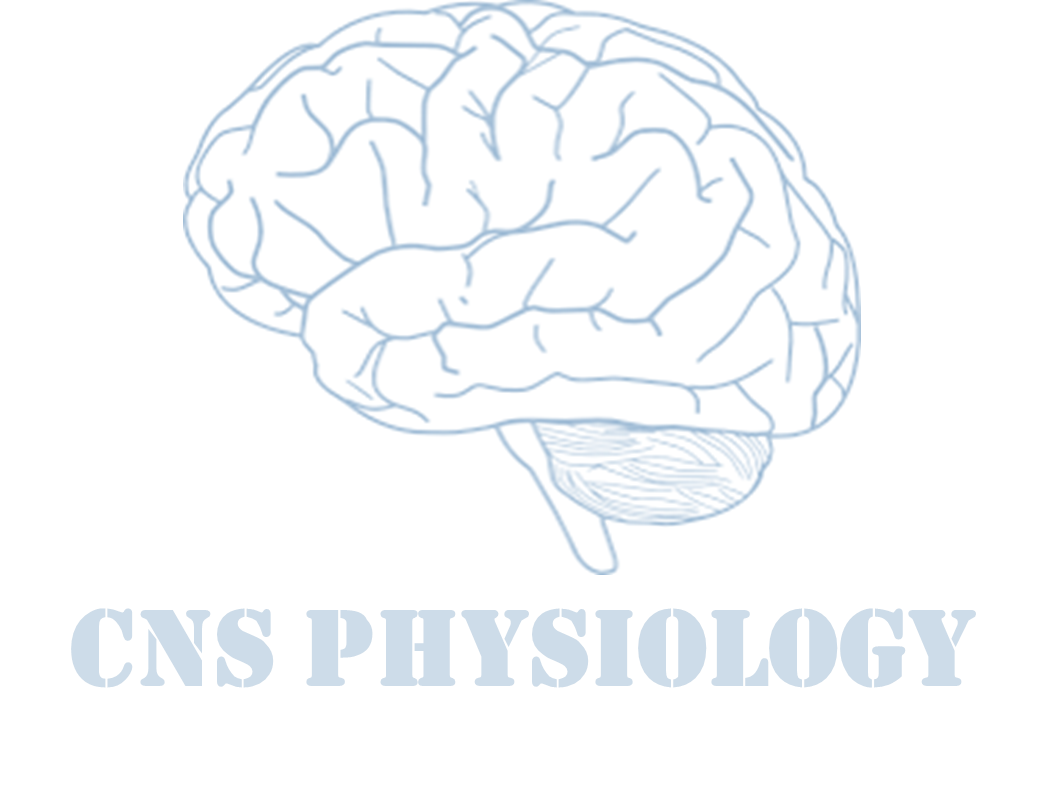 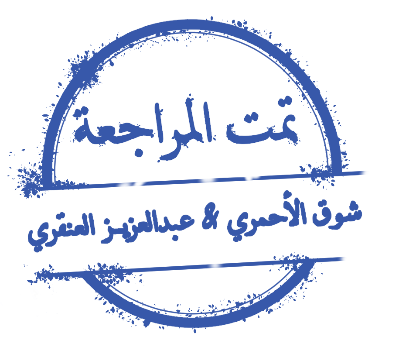 Text
Important
Formulas
Numbers
Doctor notes
Notes and explanation
Lecture No.6
“Don’t Follow The Majority, Follow The Right way”
We recommended you to study the anatomy of brainstem, the ascending and descending tracts lectures first.
We recommended you to read this lecture from neuroanatomy book. You can find the book on the team drive, page 91-101
1
Physiology of Brainstem
Objectives:

Know what is brainstem.
What are its internal structures.
What are its functions.
What will happen if damaged e.g brain death.
2
The brainstem
The brain stem is the lower portion of the brain that connects the cerebrum with spinal cord.
It provides a pathway for nerve fibers between the brain and spinal cord.
Anterior surface of brainstem
Posterior surface of brainstem
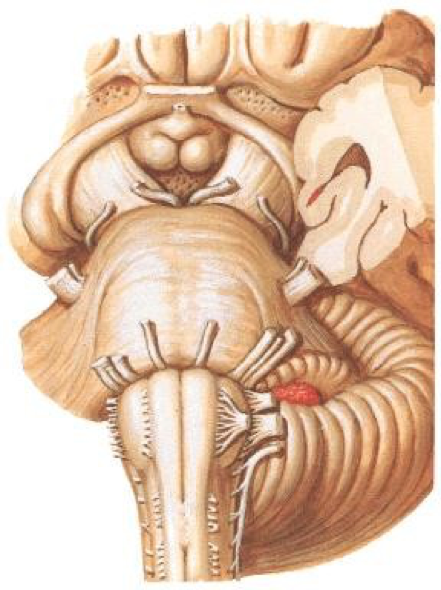 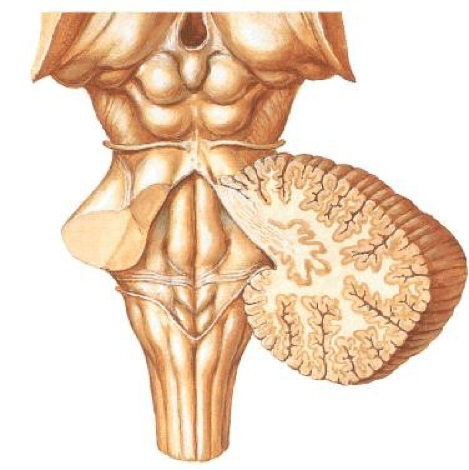 Cerebral
Peduncles
Superior  colliculus
Trochlear nerve
Oculomotor  nerve
Inferior colliculus
3
Layers of brainstem
Ventral layer of brainstem is motor in function.
Middle layer is sensory in function & contains medial  lemniscus which conveys sensory information from dorsal column.
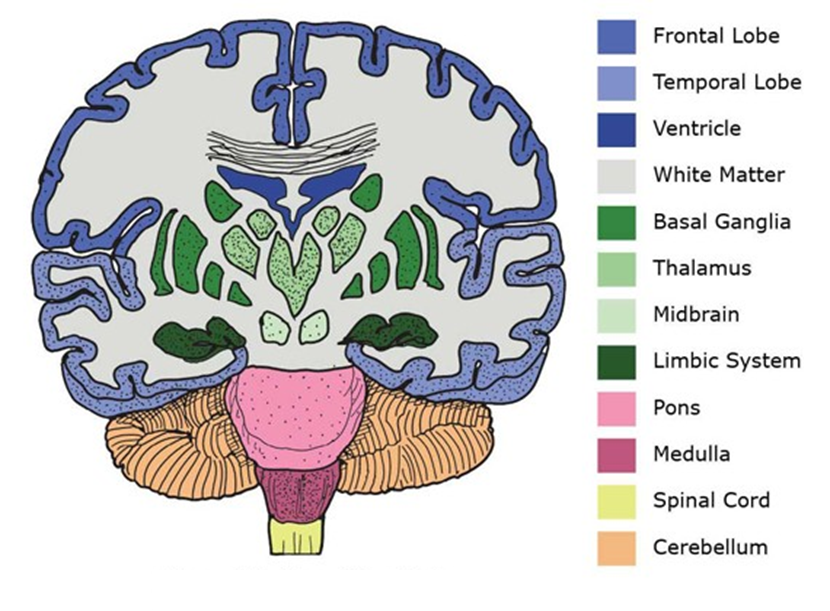 Extra picture for understanding
4
Components of brainstem
Brainstem where 1 cm tumor can lead to death.

Basic structure of brain stem: 
Roof plate    
Tegmentum   
Basal portion
Brainstem
Midbrain
Pons
Medulla oblongata
The superior, middle and inferior cerebellar peduncles connect the cerebellum to the  midbrain, pons and medulla respectively
5
Components of midbrain
Brainstem
Midbrain
The superior, middle and inferior cerebellar peduncles connect the cerebellum to the  midbrain, pons and medulla respectively
Medulla oblongata
Pons
It constitutes center for visual reflexes
It sends its superior brachium to the lateral geniculate body of the thalamus. 
Like turning head to the source of light
Lateral geniculate body: center of vision in the thalamus
Tectum
 (Most posterior)
The superior colliculus
The inferior colliculus
It is associated with auditory pathway
It sends its inferior brachium to the medial geniculate body of the thalamus.
The cerebral aqueduct runs through the midbrain, beneath the colloculi.
Turning head towards source of sound.
Medial geniculate body of the thalamus: relay between the inferior colliculus (ic) and the auditory cortex (ac).
Cerebral peduncle:
Lies in ventral side.
Transmits axons of upper motor neurons from the somatomotor cortex to the spinal cord.
Tegmentum (middle)
Lies ventral to the cerebral  aqueduct. Several nuclei, tracts and  the reticular formation is contained  here.
Cerebral peduncle* (crus cerebri)
Transmits axons of upper  motor neuron
*cerebral NOT Cerebellar, don’t confuse between the CerebeLLar and cerebral. CerebeLLar peduncles connect the brainstem to the cerebellum.
6
Internal structure of Midbrain
Midbrain
“Internal structures”
Periaqueductal Gray
Substantia Nigra
Central Tegmental tract
Reticular formation
Around the cerebral aqueduct
contains neurons involved in analgesia and pain modulation/desensitization 
1.Occulomotor nerve (CN III)  nucleus
2.Trochlear nerve (CN IV) nucleus
3.Red Nucleus: gives out Rubrospinal  (motor nucleus that sends a descending tract to the lower motor neurons)
Nigra means black and it is black due to melanin pigments.
Involved in control of motor function
Part of basal ganglia 
A concentration of neurons in the ventral portion of midbrain
It is involved in motor function 
They secrete  Dopamine. 
Degeneration of  Substantia Nigra is associated with Parkinson’s disease.
Directly anterior to the floor of the 4th 
      ventricle.
This is a pathway by which many  tracts project up to the cortex and down to the spinal cord.
Contains neurons that form the core of the midbrain.
It contains LMN
It is involved in the pain  desensitization pathway
It is involved in the arousal and  consciousness systems
It contains the locus ceruleus, which  is involved in intensive alertness  modulation and in autonomic reflexes.
7
Components of Pons, Medulla oblongata
Brainstem
Midbrain
Medulla Oblongata
Continuous with the spinal cord.
Fasiculus gracilis and Fasiculus cuneatus:They carry sensation for fine touch, pressure and proprioception.
Pons
The superior, middle and inferior cerebellar peduncles connect the cerebellum to the  midbrain, pons and medulla respectively
Is the lowermost portion of the brain stem
Is the middle portion of the brain stem
At the level of the midpons, the  large trigeminal nerve (CN V)  emerges.
Between the basal pons, cranial nerve 6 (abducens), 7 (facial) & 8 (vestibulo-cochlear) emerge (medial to lateral).
Ventral view
Dorsal view
Pyramids which contain the fibers of  the corticospinal (pyramidal)
Just lateral to pyramids in the upper  medulla are the olives, containing  inferior olivary nuclei
Emerging from the anterolateral sulci  are the hypoglossal nerve (CN XII)  rootlets.
Lateral (and dorsal) to the olives are  the rootlets for glossopharyngeal (IX) & vagus (X) cranial nerves.
Moving lateral on each side is the fasciculus gracilis.
The posterior median fissure.
Lateral to that is the fasciculus cuneatus.
Superior to each of these, are the gracile and cuneate tubercles,  respectively. Underlying these are their respective nuclei.
In the midline are the motor  nuclei for vagus and hypoglossal  cranial nerves.
8
Brain stem motor functions
Brain stem neurohormonal systems in the human brain for activating four neurohormonal systems.

Although the micturition reflex is an autonomic spinal cord reflex, it can also be inhibited or facilitated by centers in the cerebral cortex or brain stem in pons.


Neural pathways for control of eye movements. Also shows brain stem nuclei for the third, fourth, and sixth cranial nerves by medial longitudinal fasciculus.

Auditory nervous pathways → superior olivary nucleus.

Nucleus of tractus solitarious→ taste pathway→sup & inf salivatory nuclei.

Bulboreticular facilitatory area of brain stem for gamma efferent system (stabilizes joints).

Control of cerebral activity by continuous excitatory signals from the brain stem (reticular excitatory area of the brain stem→bulboreticular facilitory area→it is the same brain stem reticular area that transmits facilitorysignals downward to the spinal cord to maintain tone in the antigravity muscles and to control levels of activity of the spinal cord reflexes.
Brain stem serves as a way station for “command signals” from higher neural centers.

The autonomic nervous system is activated mainly by centers located in the spinal cord, brain stem, and hypothalamus (cardiovascular gastrointestinal autonomic reflexes).

Functions of brain stem nuclei in controlling subconscious, stereotyped movements (anencephaly) motor branch of the fifth cranial nerve, and the chewing process is controlled by nuclei in the brain stem and also swallowing, salivary secretion, vomiting (chemoreceptor trigger zone).

The actual mechanics of feeding are controlled by centers in the brain stem.

Vasomotor center for cv control (baroreceptors) in medulla.

Many of the behavioral functions elicited from the hypothalamus and other limbic structures are also mediated through the reticular nuclei in the brain stem and their associated nuclei.

Accommodation is controlled by parasympathetic nerves by 3rd cn.
9
ONLY IN MALES’ SLIDES
Neurohormonal systems in the brain
Role of the brain stem in controlling motor functions
Brain stem areas in the human brain for activating four neurohormonal systems:-

The locus ceruleus and the norepinephrine system. Important role in causing dreaming, thus leading to a type of sleep called rapid eye movement sleep (REM sleep).

The substantia nigra and the dopamine system.

The raphe nuclei and the serotonin system. At cord suppress pain and in higher centers cause normal sleep.

The giganto-cellular neurons 
of the reticular excitatory area and 
the acetylcholine system. Activation
of these acetylcholine neurons 
leads to an acutely awake and 
excited nervous system.
1. Control of respiration
2. Control of the cardiovascular system
3. Partial control of gastrointestinal function
Role of the brain stem in controlling motor functions
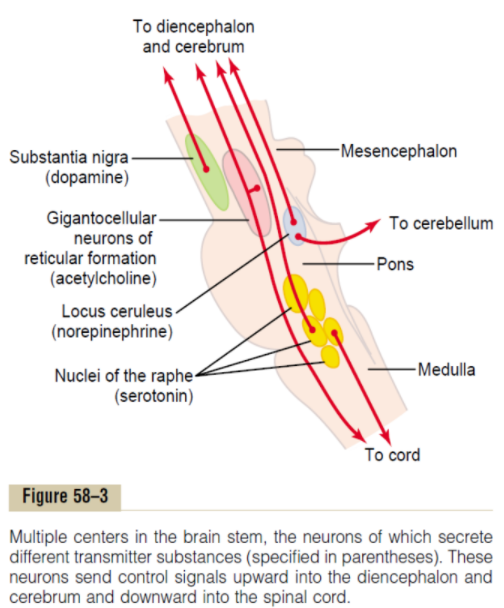 4. Control of many stereotyped movements of the body
5. Control of equilibrium
6. Control of eye movements
10
Functions of brainstem
Functions of Brainstem
Conduct functions
All information related from the body to the cerebrum and cerebellum and vice versa, must traverse the brain stem.
origin of cranial nerves (CN III-XII)
integrative functions
conjugate eye movement
coming from the body to the brain include:
	1. Spinothalamic tract for pain and temperature sensation.
	2. Dorsal column tracts, fasciculus Gracilis, and fasciculus Cuneatus for touch, Proprioceptive and  Pressure sensation.
Ascending ( sensory ) tracts*
Descending (motor) tracts**
The corticospinal tract (UMN): runs through the crus cerebri, the basal part of the pons and the medullary pyramids, 70-90% of fibers cross in the pyramidal decussation to form the lateral corticospinal tract, destined to synapse on lower motor neurons in the ventral horn of the spinal cord.
2. Most medial part of the medulla.
3. Corticospinal (UMNs) tract that originates in the cerebral cortex.
4. Other UMNs that originate in the brainstem from:
	A.Vestibular nucleus 
	b. Red nucleus
	C. Reticular nuclei 
	also descend and synapse in the spinal  cord.
11
* Spinothalamic also called anterolateral system.
**Descending tracts includes: pyramidal, corticospinal and extra-pyramidal.
Origin and function of cranial nerves
The brain stem provides the main motor and sensory innervation to the face and neck via the cranial nerves (CN III-XII).
The fibers of cranial nerve nuclei except for olfactory & optic nerve either originating from, or terminating in, the cranial nerve nuclei in brain stem.
Origin and Function of Cranial Nerves
Midbrain (eye movement)
Pons
Medulla
CN IX (glossopharyngeal): tastes, salivates, swallows, monitors carotid and sinus bodies).
CN X (vagus): tastes, swallows, lifts palate, talking, communication to and from thoraco-abdominal viscera.
CN XI (accessory): turns head, lifts shoulder.
CN XII (hypoglossal): moves tongue.
CN III (oculomotor): constrict pupils. Responsible for near vision and accommodation

CN IV (trochlear).
CN  V (trigeminal): chewing and sensation front of the head.
CN  VI (abducens): eye movement.
CN  VII (facial): moves face, taste, salivates, cries.
CN  VIII (acoustic): hearing regulates balance.
12
Functions of brainstem, integrative functions
Functions of Brainstem
Conduct functions
origin of cranial nerves (CN III-XII)
integrative functions
conjugate eye movement
It controls consciousness & sleep cycle (alertness and arousal) through reticular formation (RAS).

2. It has got center for cardiovascular, respiratory & autonomic regulation .

3. It has centers for Brainstem Reflexes , such as cough reflex , gag reflex , swallowing, and vomiting, visual & auditory orientation reflexes required for head movements.

4. Contributes to maintenance of body balance through the vestibular nuclei.

5. Plays role in motor control: 
	a. Substantia Nigra ( which is a part of the basal ganglia ) is involved in control of movement.
	b. Midbrain also contain Red nucleus which regulate the motor activity through  cerebellum.

6. Pain sensitivity control: Periaqueductal grey matter of mesencephalon is an area  which is rich in endogenous opioid and is important in modulation of painful  stimuli
• Inferior and superior colliculi are situated on the dorsal surface of the midbrain and is involved in auditory & visual processing required for head movements.
13
Functions of brainstem, conjugate eye movement
Functions of Brainstem
Conduct functions
origin of cranial nerves (CN III-XII)
integrative functions
conjugate eye movement
The frontal eye field (FEF) projects to the opposite side at the midbrain-pontine junction, and then innervates the paramedian pontine reticular formation (PPRF). 

From there, projections directly innervate the lateral rectus (contralateral to FEF) and the medial rectus muscle (ipsilateral to FEF). 

The left FEF command to trigger conjugate eye movements to the right.
ONLY IN FEMALES’ SLIDES
Conjugate eye movement refers to motor coordination of the eyes that allows for bilateral fixation on a single object.

Several centers in the brainstem are involved.

Horizontal conjugate gaze is controlled by:
	1.The nuclei of 3rd  and 6th  Cranial nerves ,
	2.The Paramedian Pontine Reticular Formation, and
	3.The nucleus prepositus hypoglossi-medial vestibular   nucleus.

Vertical conjugate gaze is controlled by the nuclei of 3rd and 4th  Cranial  nerves
14
Brainstem
Midbrain lesion: Source of light applied to the eye causes constriction which signifies occulomotor nerve intact.
Pay attention to function of each nerve because you can be asked about specific nerve lesions.
15
Brainstem function tests
16
Neuroanatomy corner
We recommended you to read this lecture from Neuroanatomy bock. You can find the bock on the team drive, page 91-101
Brainstem lesions:
unilateral brain stem lesion caused by stroke, tumour or multiple sclerosis causes ipsilateral cranial nerve dysunction, contralateral spastic hemiparesis, hyperreexia and an extensor plantar response (upper motor neurone lesion), contralateral hemisensory loss and ipsilateral incoordination.
A bilateral lesion destroys the ‘vital centres’ that control breathing and the circulation, leading to coma and death .
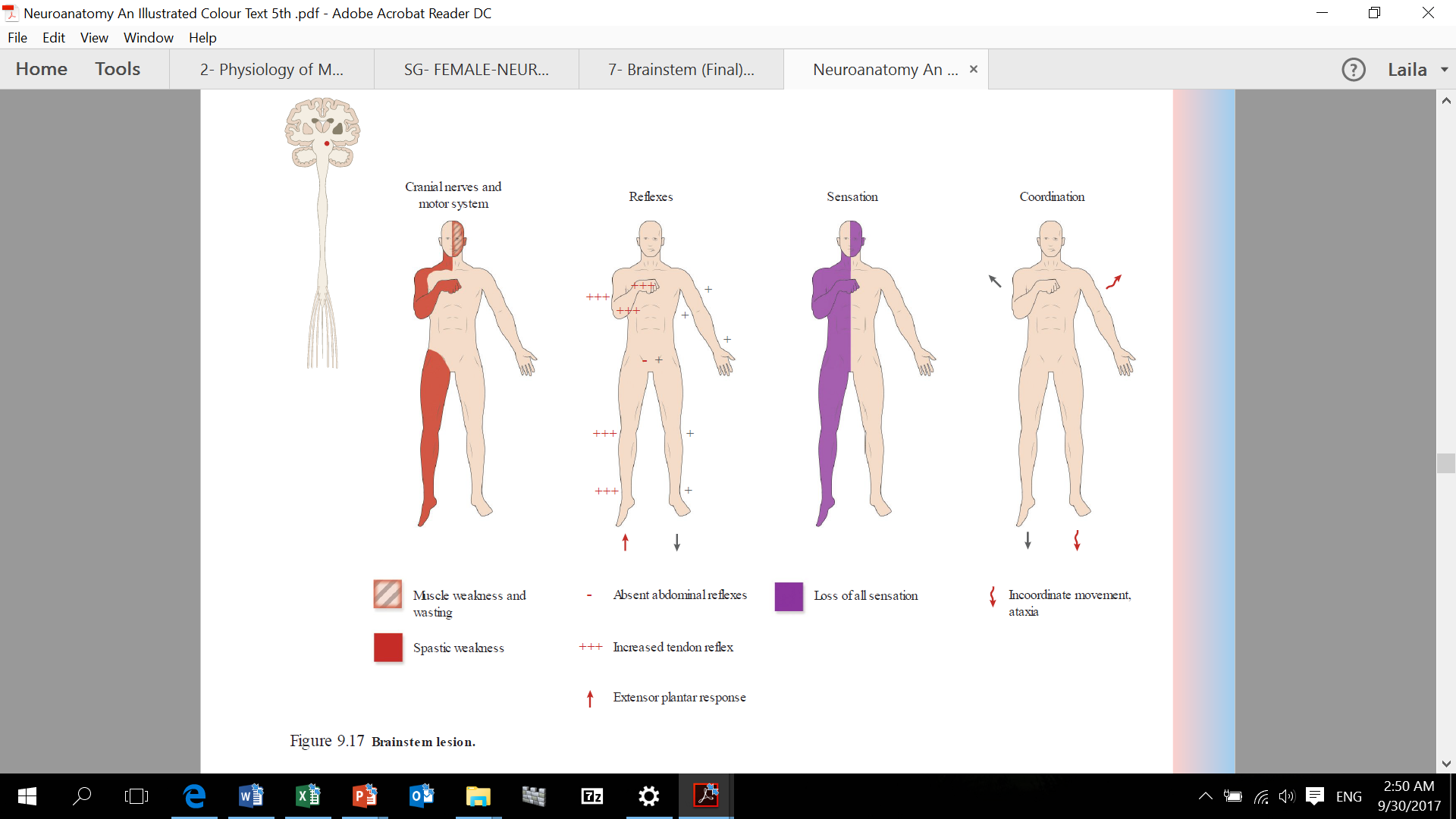 17
Thank you!
اعمل لترسم بسمة، اعمل لتمسح دمعة، اعمل و أنت تعلم أن الله لا يضيع أجر من أحسن عملا.
The Physiology 436 Team:
Team Leaders: 
 Lulwah Alshiha
 Laila Mathkour
 Mohammad Alayed
Males Members: 
Mohammad Almutlaq
Females Members:
Najd Altheeb
Reema Alshayea
Reem Alshathri
Contact us:
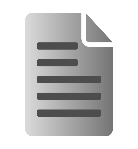 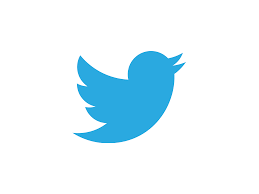 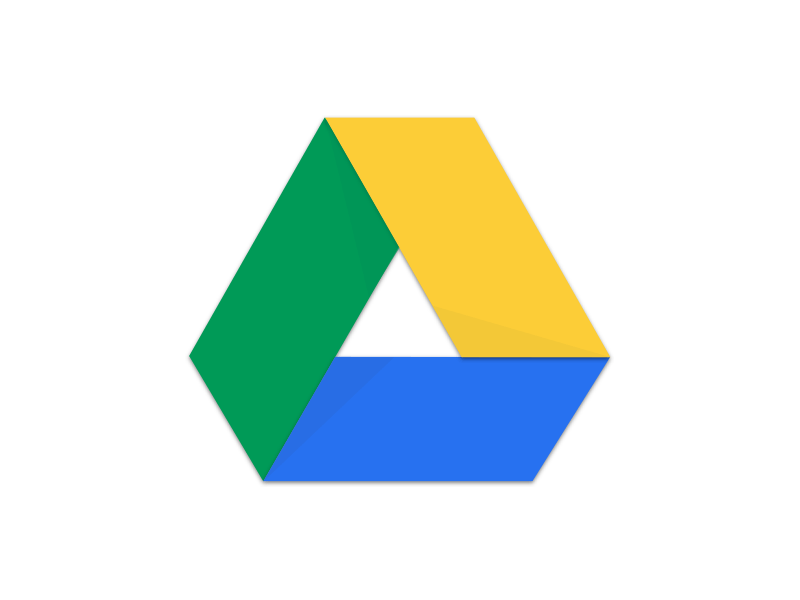 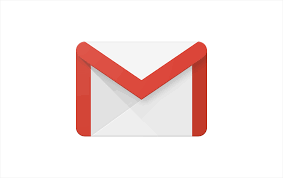 References: 
Females and Males slides.
Neuroanatomy An Illustrated Colors Text 5th.
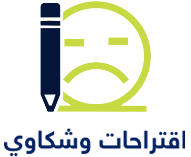 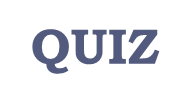 18